Parametric 
Equations
Twitter: @Owen134866

www.mathsfreeresourcelibrary.com
Prior Knowledge Check
Teachings for
exercise 8A
Parametric Equations
8A
Parametric Equations
t
-3
-2
-1
0
1
2
3
x = 2t
-6
-4
-2
0
2
4
6
y = t2
9
4
1
0
1
4
9
10
Work out the x and y co-ordinates to plot by substituting the t values
-10
10
-10
8A
Parametric Equations
Divide by 2
Replace t with x/2
Simplify
8A
Parametric Equations
Inverse logarithm
Subtract 3
Simplify
8A
Parametric Equations
Simplify
Calculate
Simplify
Calculate
8A
Parametric Equations
Calculate
Calculate
8A
Parametric Equations
So essentially, when curves are expressed parametrically, you have separate functions for the domain and range…
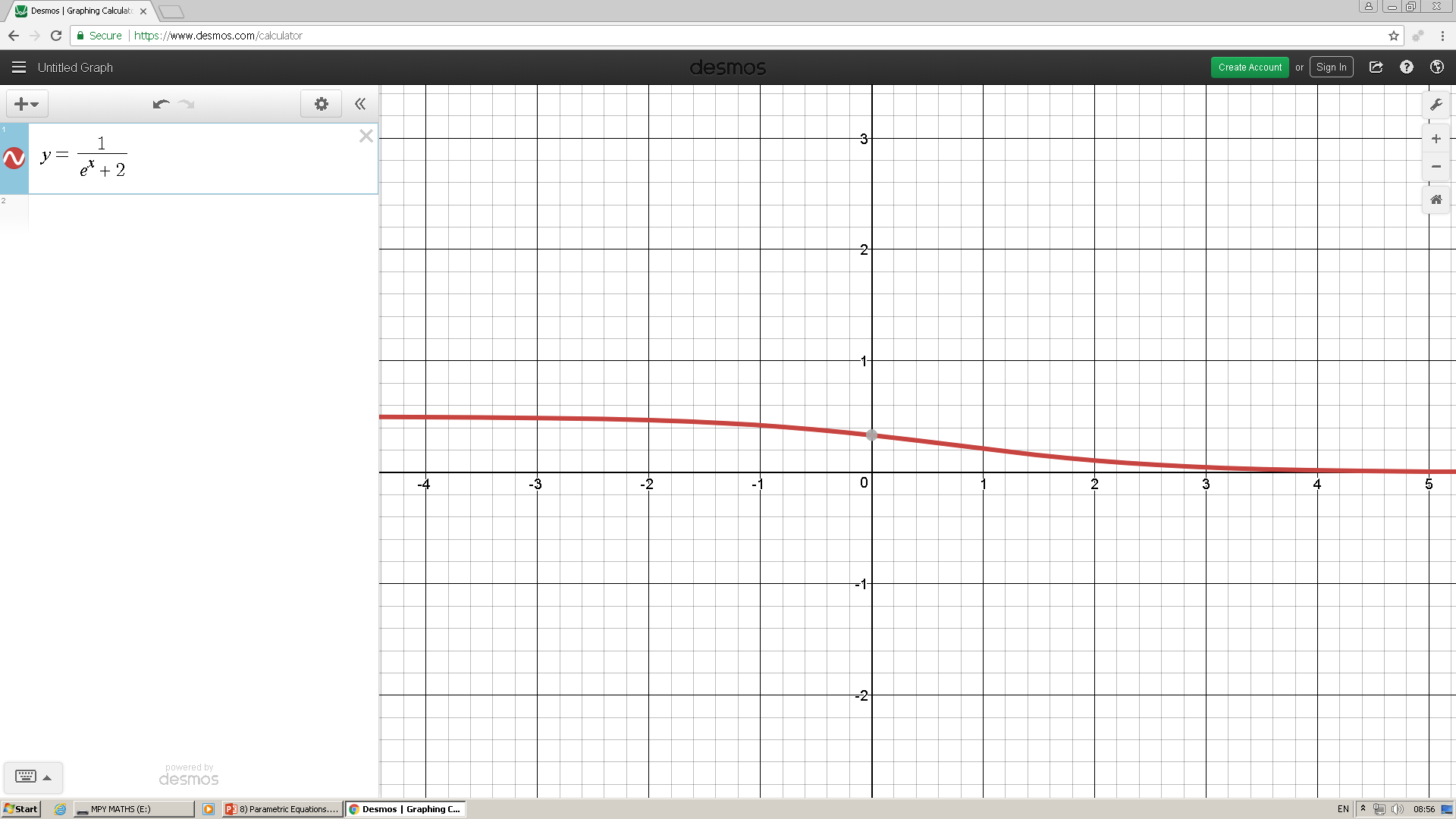 8A